온누리 선교정책과 뱡향
2016년 장로 아카데미
선교의 기초위에 세워진 온누리 교회
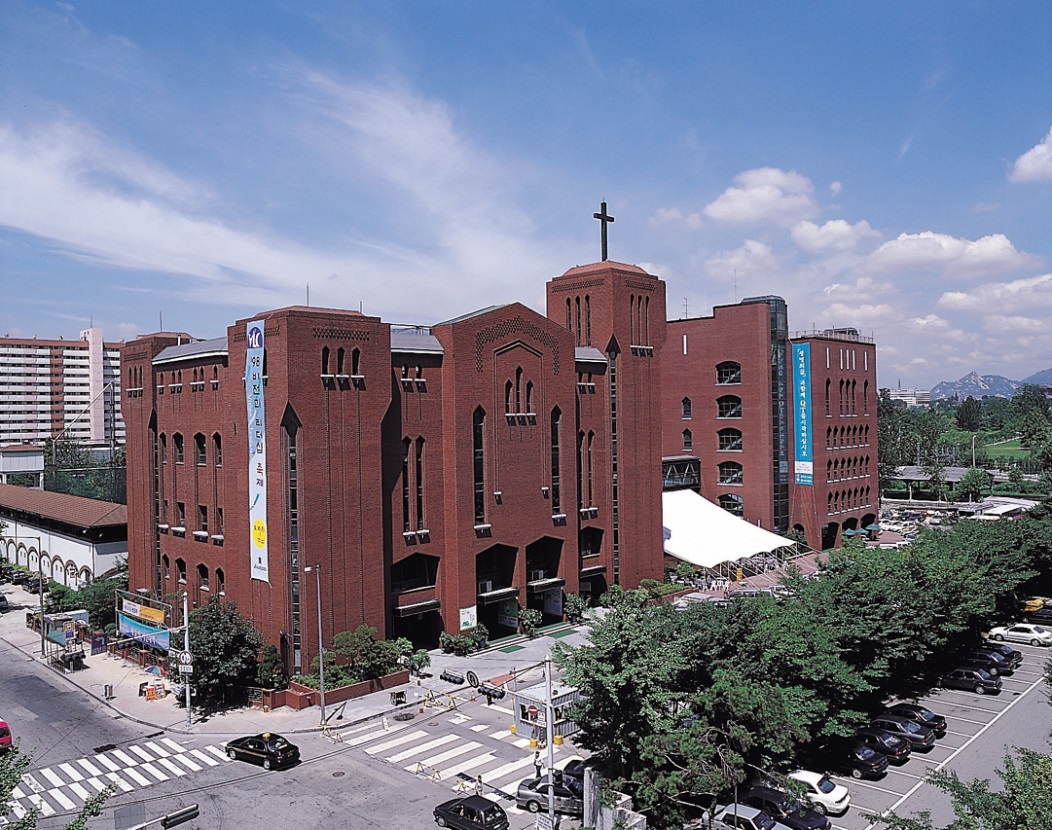 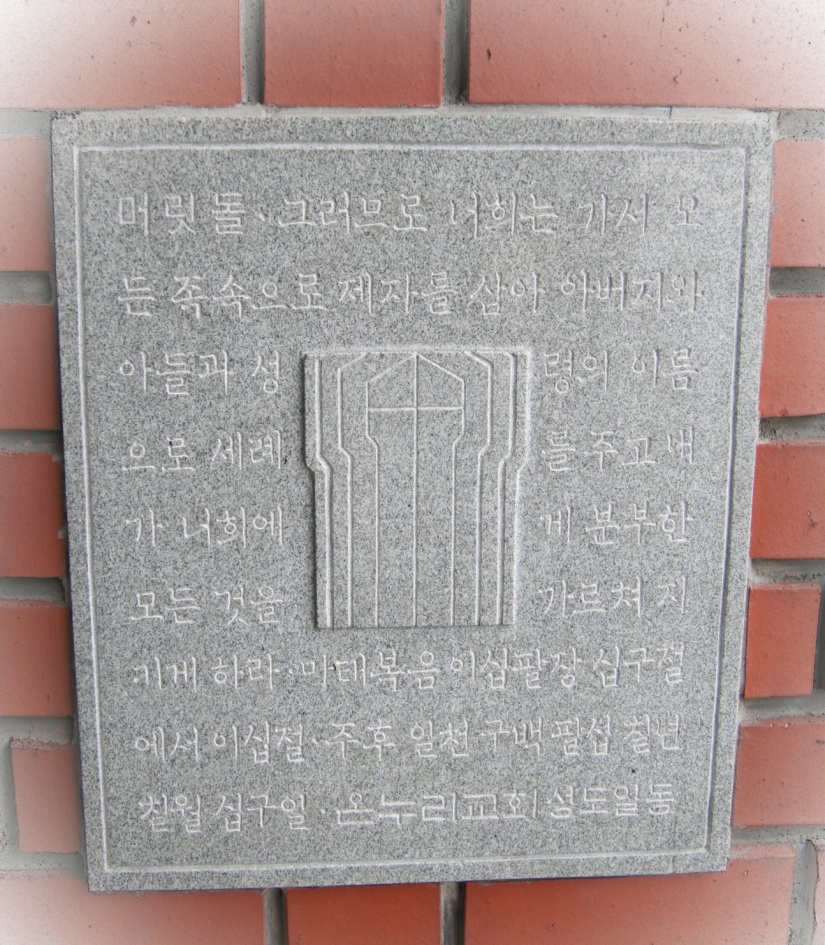 모든 민족에게 복음을 
모든 종족에게 교회를
(마28:19-20)
1985년 10월 6일 창립
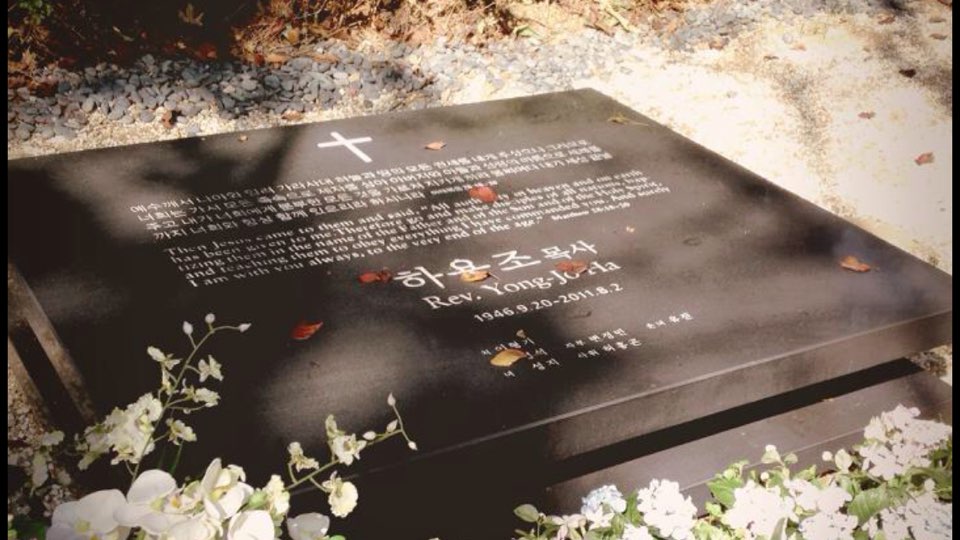 “성령님이 이끌어가시는 사도행전적 바로 그 교회”

“나는 선교에 목숨을 걸었다”

“2000/1만 비전”,  “ACTS 29 비전”
선교사 현황
전체898여명
단기선교사
15% (133명)
장기선교사
85% (765명)
파송 누계 : 1,879명
선교사 분포 현황
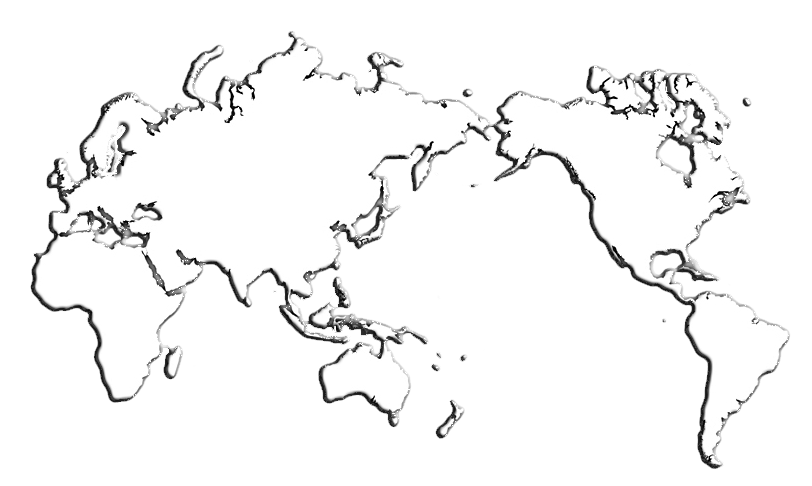 2016. 4.1
유라시아 32명
중앙아시아  29명
북미 27명
소아시아 39명
동아시아 359명
중동 61명
남아시아 229
아프리카 57명
중남미 26명
오세아니아 11명
발령대기 28명
75개국 898명
온누리교회 선교 모델
전통적 선교
문화장벽
교회
(Modality)
선교단체
(Sodality)
선교지
(World)
온누리교회 선교
선교
단체
교회
TIM, 더 멋진 세상, CGN TV, 온누리 M미션, BEE 등
[Speaker Notes: http://fashionn.com/board/read_new.php?table=1006&number=10805&page=1
관세청]
온누리 선교사 파송 추이 및 현황
VISION2000 : 2000명 선교사 파송
(현 898명, 누적 1879명)
온누리성도 37명 당 선교사 1명 파송
(성도 7만 명 기준)

선교헌금작정액: 113억 7천만원
             (2만 8천명 성도 참여)

매년 2,500명 해외 아웃리치
온누리교회 자원 분석 및 선교지역 분석
OK!
OK?
온누리교회 자원 :
온누리교회 선교지역 :
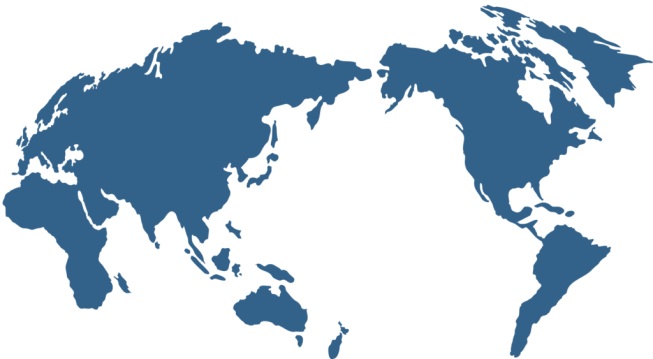 선교지
(World)
선교
단체
교회
[ 이슈 ]
전 세계로 흩어져 있는 선교현장
사역평가의 필요
사전계획에 의한 선교사 파송
선교사 케어
현장 선교사의 사역 전문성
TIM, 온누리 M미션, 더 멋진 세상, CGN TV 등
[Speaker Notes: http://fashionn.com/board/read_new.php?table=1006&number=10805&page=1
관세청]
온누리선교 2기 방향
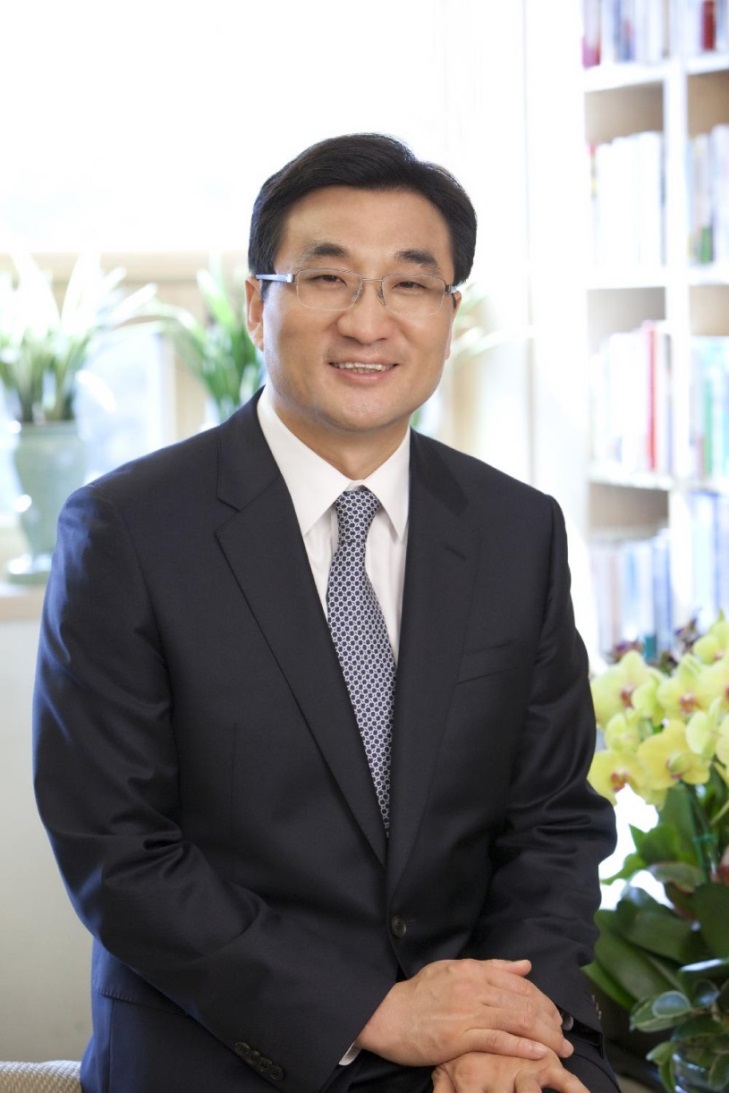 “개별적 선교를 넘어 팀단위 선교로”


융합선교

     전선교 채널의 융합을 통한 시너지 효과

계획적 선교사 파송

    종족별/지역별 중장기 선교계획에 
     따른 선교사 파송
융합선교 정의
               (Convergence Mission)
각 선교단체와 선교사들이 
서로의 경계를 넘어 
선교지의 필요와 목표에 함께 자원을 집중함으로 
시너지를 창출하는 선교
[Speaker Notes: http://fashionn.com/board/read_new.php?table=1006&number=10805&page=1
관세청]
새 방향에 따른 융합사역
1. 융합선교 과정
1
2
3
4
[Speaker Notes: http://fashionn.com/board/read_new.php?table=1006&number=10805&page=1
관세청]
2. 교회자원 분석 및 융합
선교분과 위원회 활동을 통한 27개 선교 유관 기관의 융합선교 공감대 형성
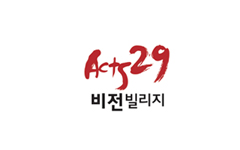 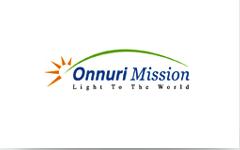 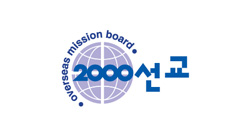 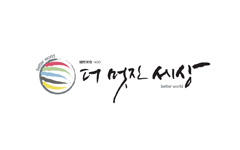 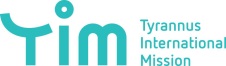 [Speaker Notes: http://fashionn.com/board/read_new.php?table=1006&number=10805&page=1
관세청]
3. 선교지 분석
선교연구소, 외부 리서치 기관, 지역 리더 등 활용
현 황
분 석
계획적선교
중장기 전략에 따른 사역대상선정
75개국
898명 선교사
[Speaker Notes: http://fashionn.com/board/read_new.php?table=1006&number=10805&page=1
관세청]
4. 현장중심의 사역강화로 본부와 현장의 균형
온
누
리
교
회
선
교
현
장
과제
선교사 및 사역 DB구축
리서치 강화(Needs 분석)
      : 선교연구소, 현장분석가, 지역리더 등
3.    중장기 계획에 따른 전략적, 팀단위 선교
현장 중간 리더 양성 및 책임/권한 이양
선교사 케어
현장에서의 현지 교회및 타단체와의 융합적 사역
[Speaker Notes: http://fashionn.com/board/read_new.php?table=1006&number=10805&page=1
관세청]
5. 중장기 계획에 따른 계획적 선교사 파송
[Speaker Notes: http://fashionn.com/board/read_new.php?table=1006&number=10805&page=1
관세청]
융합선교 결과
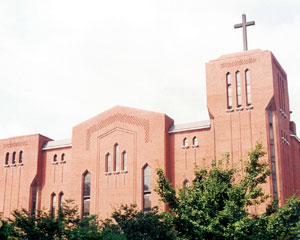 선교지 Needs
교회선교 자원
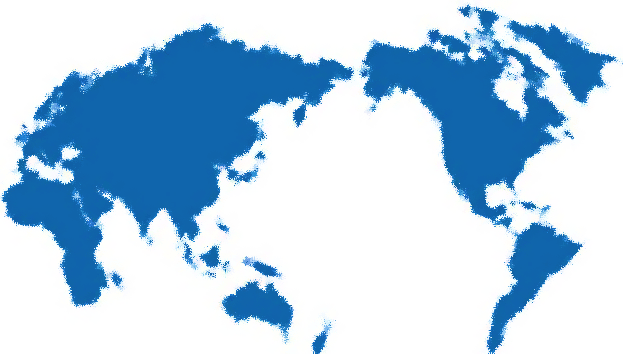 [Speaker Notes: http://fashionn.com/board/read_new.php?table=1006&number=10805&page=1
관세청]